Základy redakční práce
18. 10. 2019
Mgr. Jitka lanšperková
MFDF Ji.hlava
Možnost napsat text týkající se filmů v České radosti 
Výhody
Nakoukáte filmy, které ještě neměly premiéru 
Můžete pracovat v tandemu 
Můžete si zvolit žánr – pozor recenze NENÍ možná 
Rozhovor (e-mailem, skype)
Esej 
Reflexe, zasazení do kontextu 
Situační recenze???
MFDF Ji.hlava
Nevýhody
Deadline úterý 22. 10. 2019 v 21:00
Opravy ve čtvrtek 24. 10. 2019 12:00
Odevzdaný text v pátek v 10:00 + práce v hodině
Vyhodnocení úkolu
Co bylo správně 
Dodržení analýzy – nebylo třeba texty příliš restrukturalizovat
Jazyk
Dodržení žánru
Vyhodnocení úkolu
Časté problémy 
Příliš dlouhé věty/texty 
Neobratné formulace 
PROBĚHNE
CITACE!! 
Nedodržení analýzy
Chybná analýza – viz Netflix
Vezměte si tužku a papír
Vezměte si tužku a papír
Napíšeme si diktát.
https://www.pravopisne.cz/2011/02/zapoctovy-diktat-na-vs-83-uloh-obtiznost-3/
ONLINE JAZYKOVÁ PŘÍRUČKA
http://prirucka.ujc.cas.cz/

Ústav pro jazyk český
http://www.ujc.cas.cz/
Najdi chybu
Nejčastější prohřešky ve filmovém psaní
SCÉNÁRISTA VS. SCENÁRISTA 
SHLÉDNOUT FILM VS. ZHLÉDNOUT FILM
Zhlédnout film
Slova s předponou s(e)- i z(e)-
Některá slovesa lze psát jak s předponou s(e)-, tak s předponou z(e)- U většiny z nich je mezi oběma podobami zřetelný významový rozdíl, popř. rozdíl vazebný: sběh lidí – válečný zběh, sjednat přednášku – zjednat nápravu, správa domu – novinová zpráva, zhlédnout představení, film, výstavu, dokument – shlédnout z rozhledny dolů, stěžovat si ve škole – ztěžovat práci. U skupiny sloves mezi podobami s předponou s(e)- a z(e)- zásadní významový rozdíl není, a je proto možno je psát oběma způsoby: zcestovat i scestovat, zkrápět i skrápět.
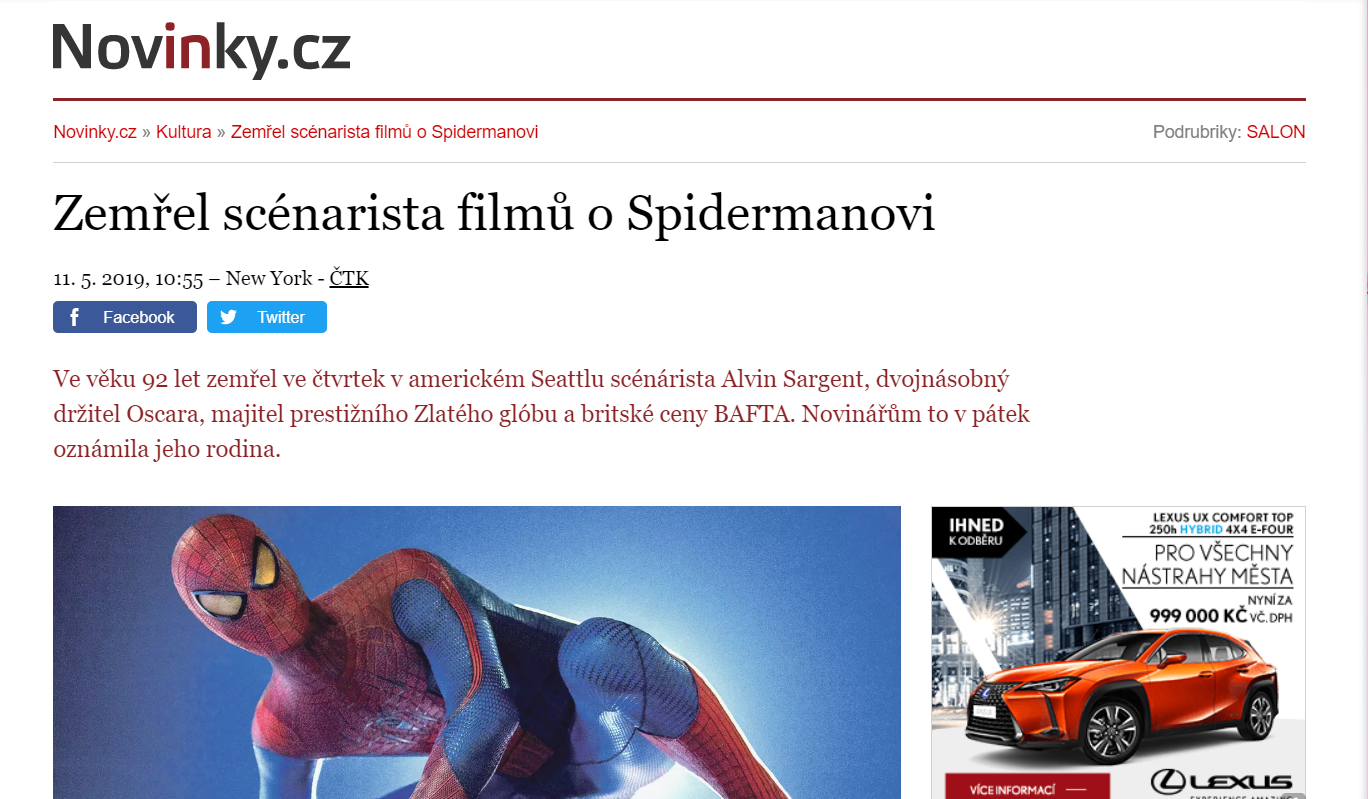 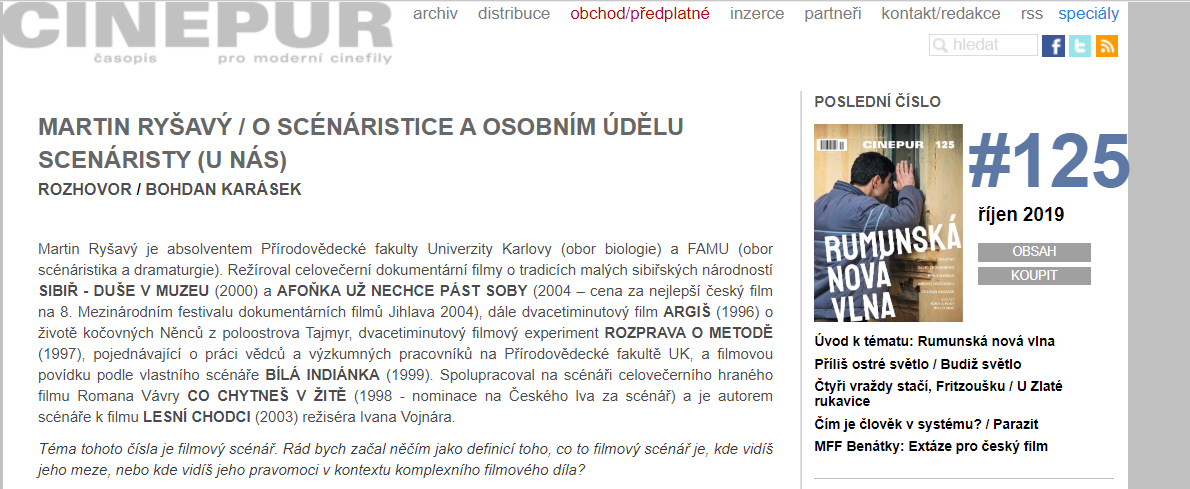 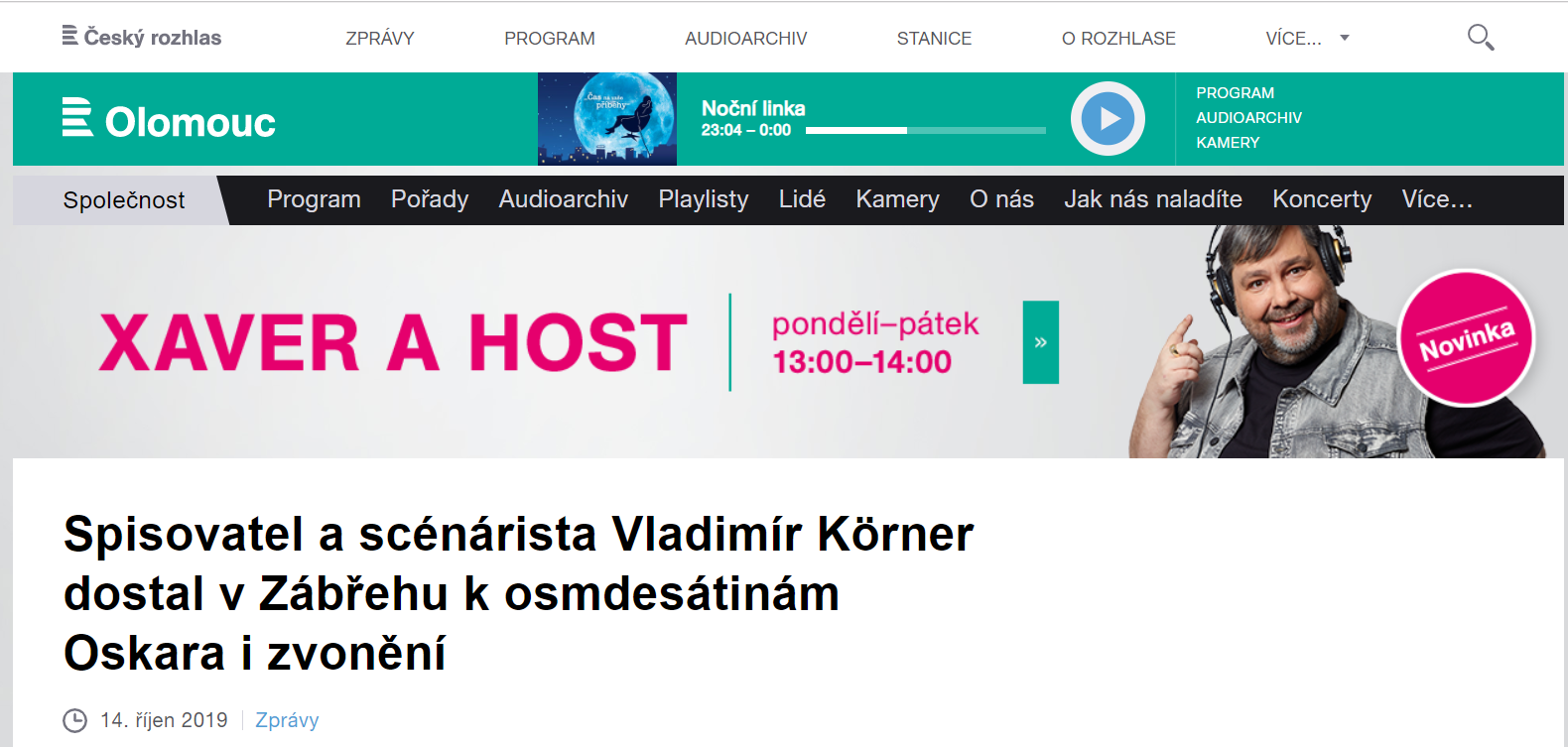 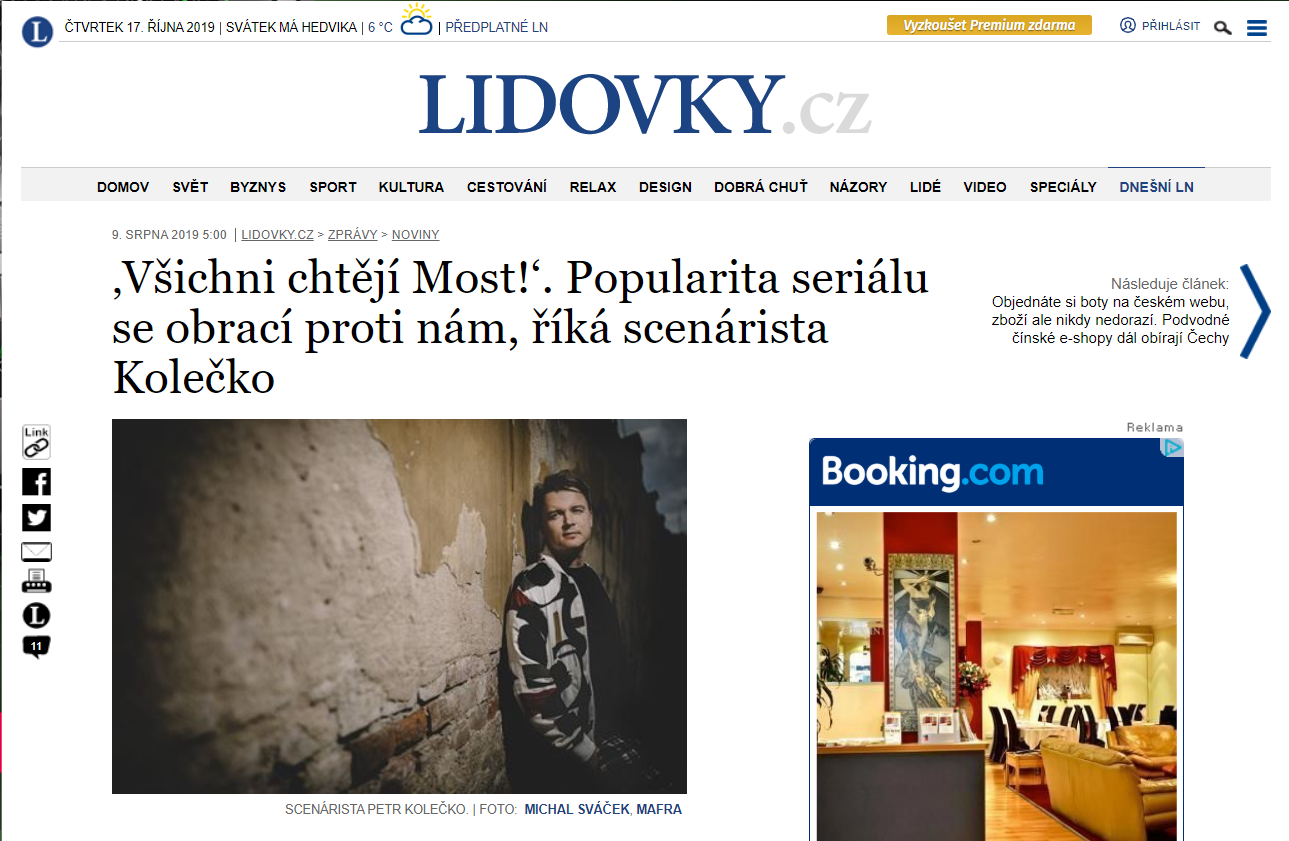 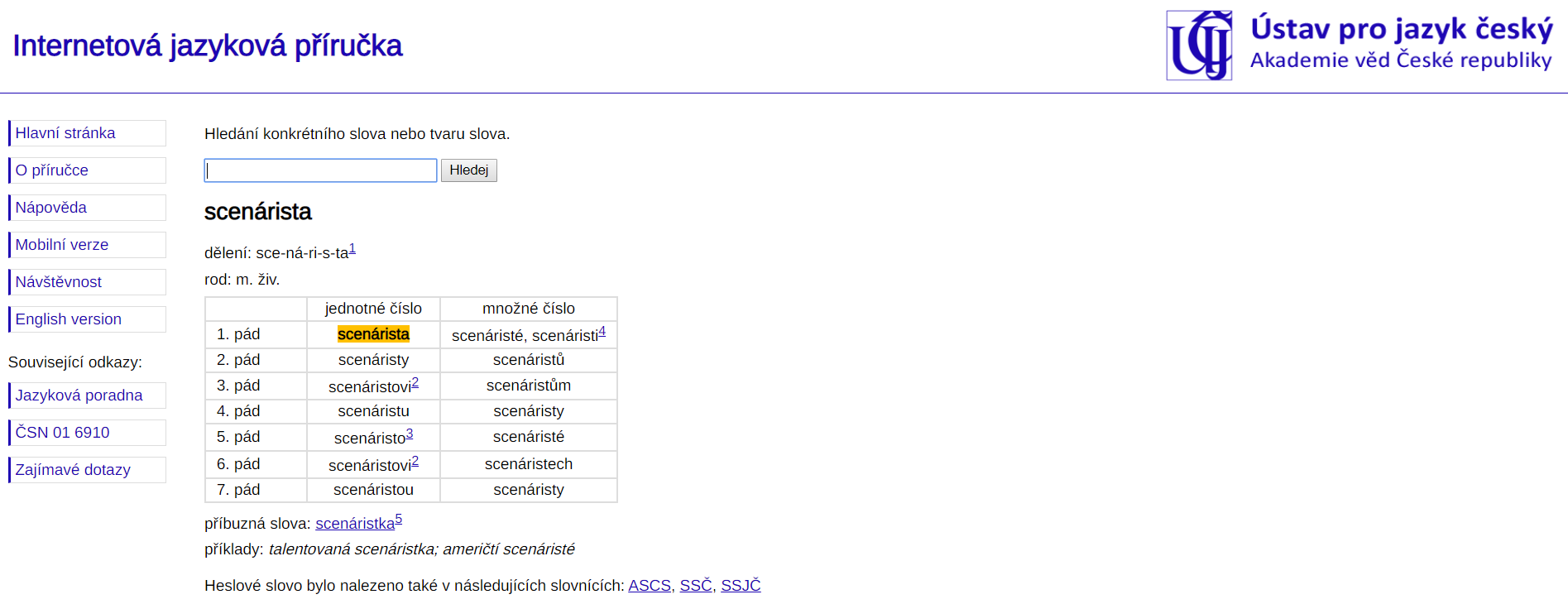 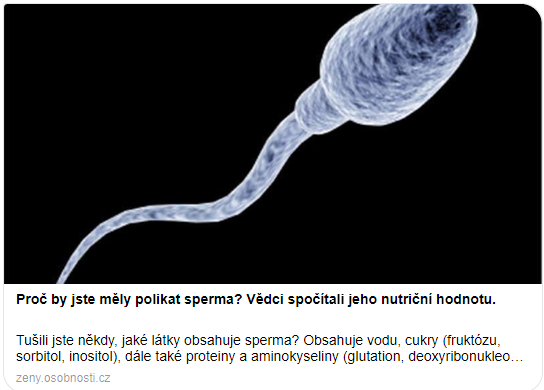 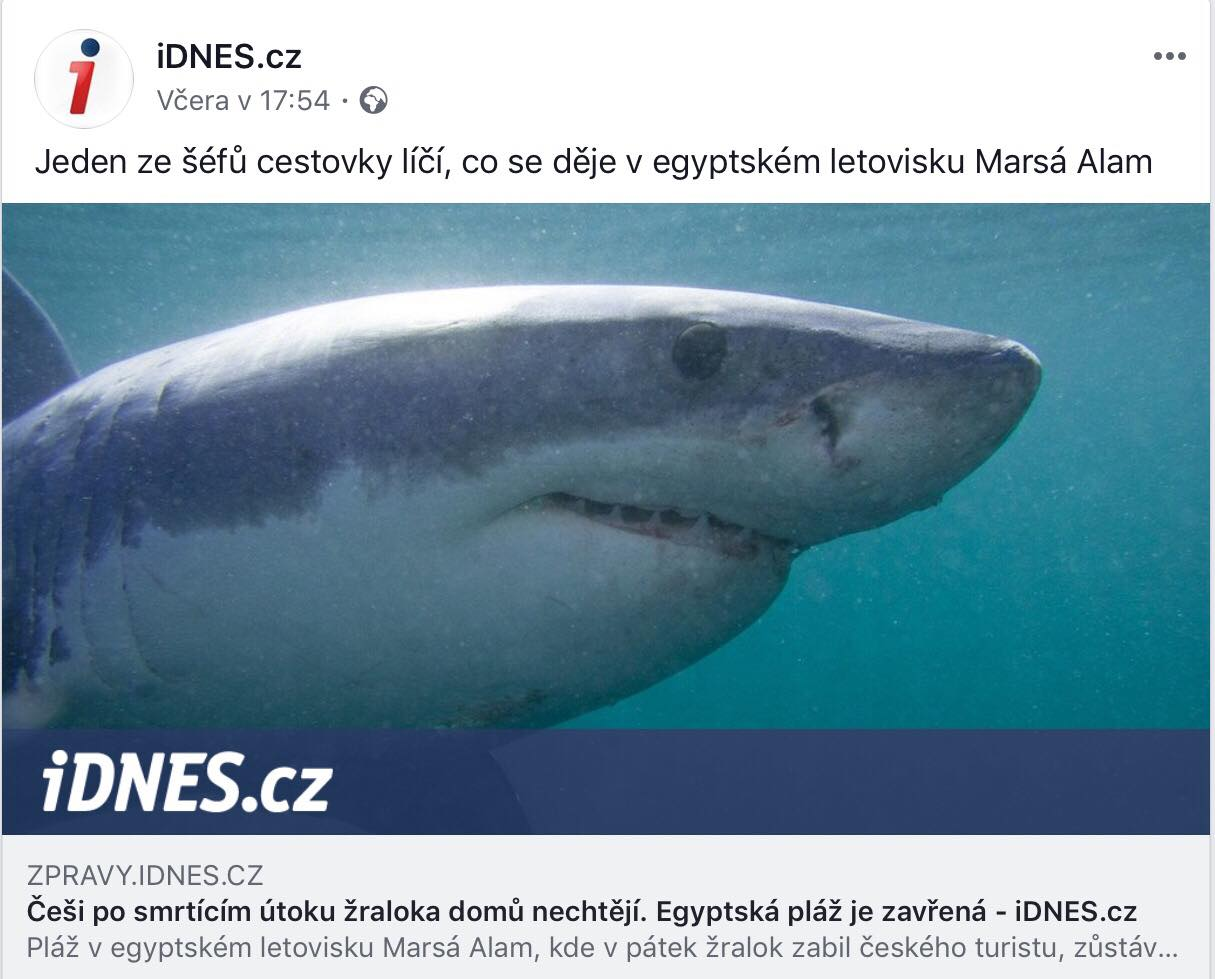 JAZYK - ČEŠTINA
Pozor na hrubé chyby – y/i/a, s/z 
Velká a malá písmena 
Vlastní jména 
Správné skloňování
Interpunkce
Významy slov 
Pleonasmus – nadbytečná slova
Přebírání slov z cizích jazyků
Pleonasmus – nadbytečná slova
Pleonasmus – nadbytečná slova
Původní originál 
Magické kouzlo 
Ceny rostou vzhůru 
Manuální zručnost
Pleonasmus – nadbytečná slova
Cvičení